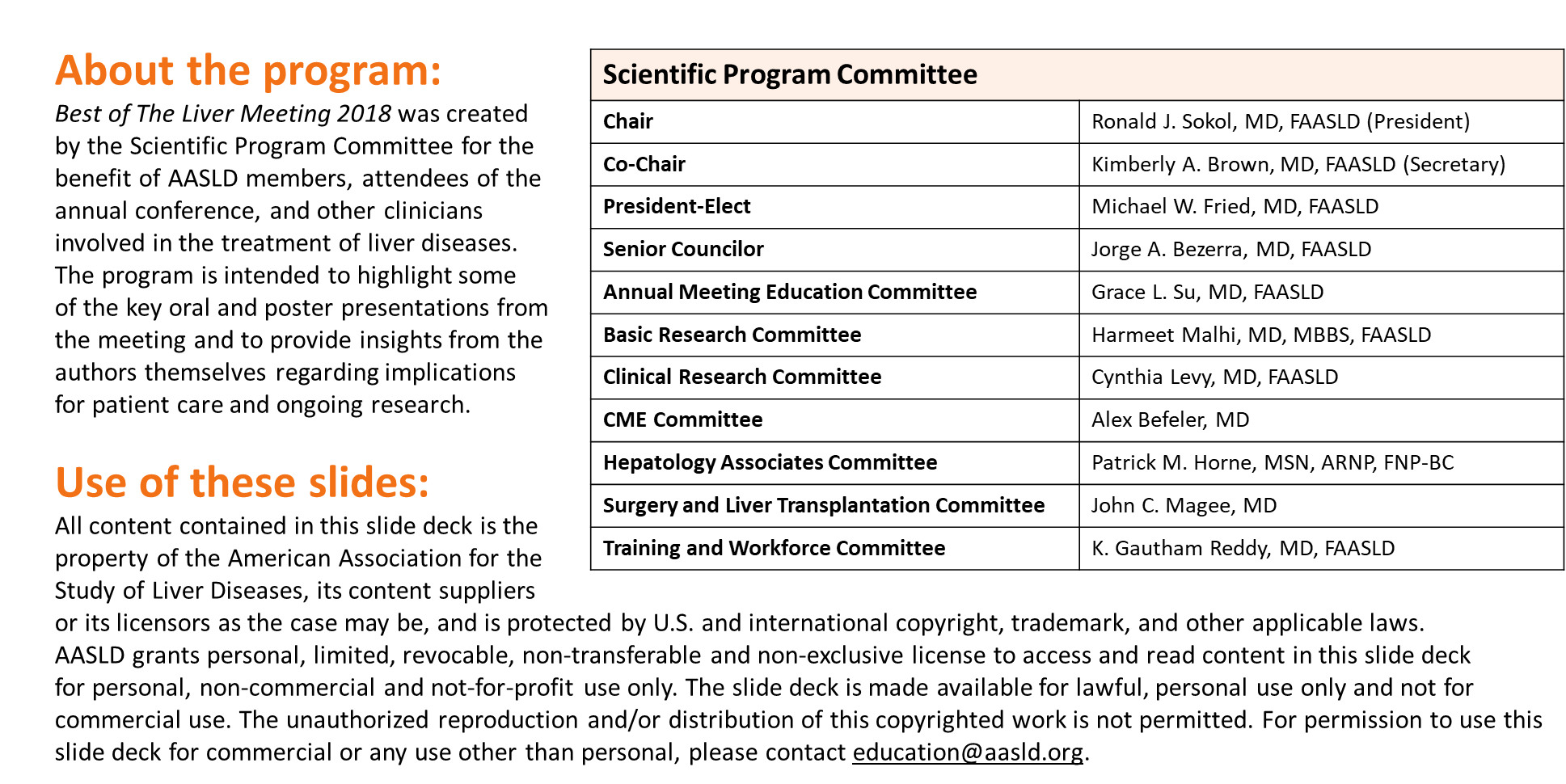 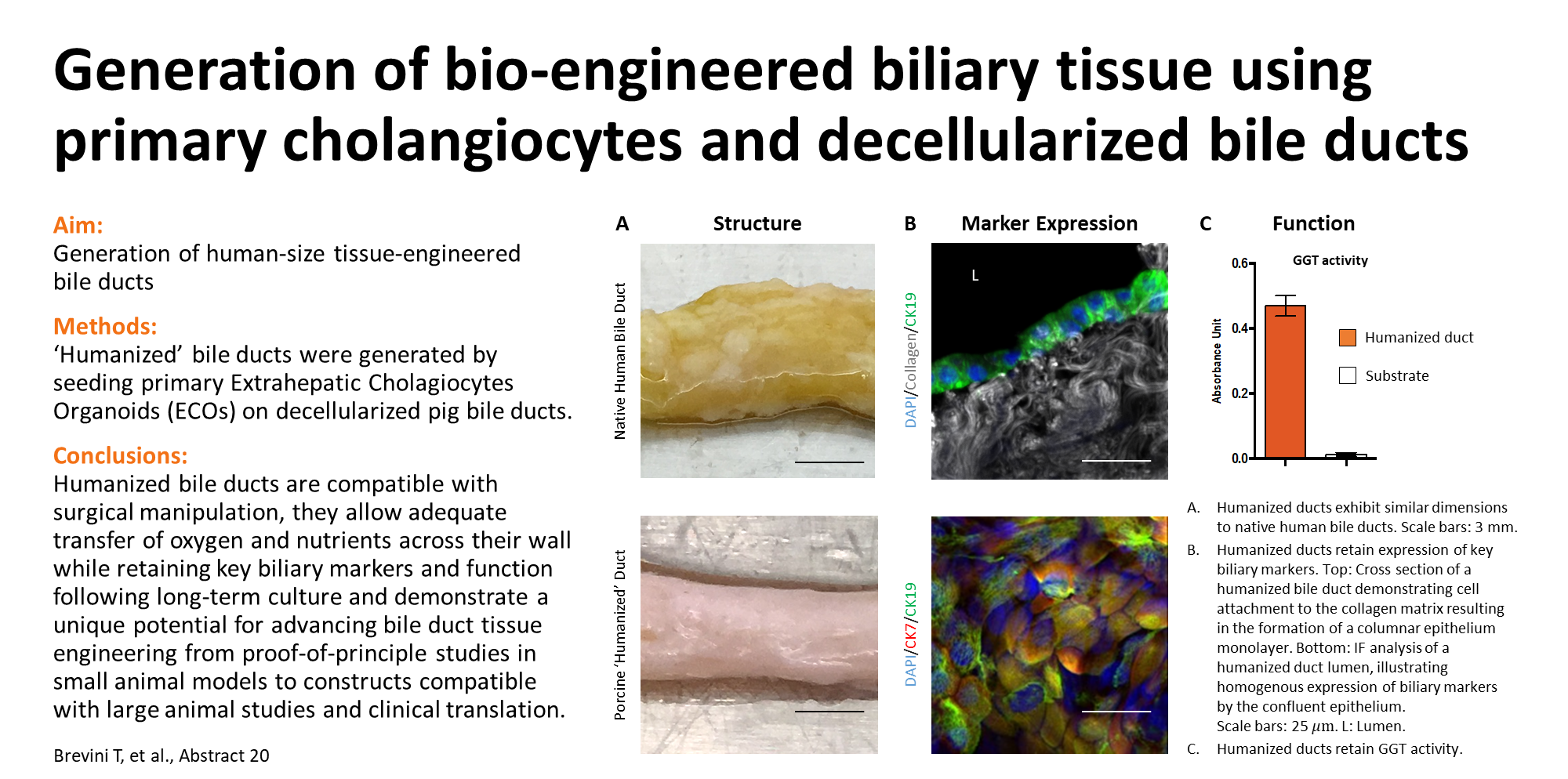 [Speaker Notes: Abstract 20

Generation of Bio-Engineered Biliary Tissue Using Primary Extrahepatic Cholangiocytes and Decellularized Porcine Bile Ducts

Teresa Brevini1,2, Walid Al-Akkad3, Dr. Alessandro Pellegata4, Olivia Tysoe1, Emma Chen5, Mr. Luca Frenguelli Jr.3, Prof. Massimo Pinzani6,7, Paolo De Coppi4, Kourosh Saeb-Parsy8, Ludovic Vallier1, Mr. Giuseppe Mazza3 and Dr. Fotios Sampaziotis9,10,11, (1)Wellcome Trust–Medical Research Council Stem Cell Institute, Cambridge Stem Cell Institute, Anne Mclaren Laboratory, University of Cambridge, Cambridge, UK, (2)Department of Medical Biotechnology and Translational Medicine, University of Milan, (3)University College London, Division of Medicine, Institute for Liver and Digestive Health, Royal Free Hospital, London, United Kingdom, (4)Stem Cells and Regenerative Medicine Section, Developmental Biology and Cancer Programme, UCL Institute for Child Health, Great Ormond Street Hospital. University College London, London UK, (5)School of Clinical Medicine, University of Cambridge, (6)University College London Medical School, (7)University College London, Division of Medicine, Institute for Liver and Digestive Health, Royal Free Hospital, London, United Kingdom London, Division of Medicine, Institute for Liver and Digestive Health, Royal Free Hospital, London, United Kingdom, (8)Department of Surgery, University of Cambridge and Nihr Cambridge Biomedical Research Centre, Cambridge, UK, (9)Hepatology, Cambridge University Hospitals NHS Foundation Trust, (10)Medicine, University of Cambridge, (11)Wellcome Trust-Medical Research Council Stem Cell Institute, Anne Mclaren Laboratory for Regenerative Medicine, Department of Surgery, University of Cambridge, Cambridge, UK
 
Background: We have recently demonstrated, as a proof-of-concept, the generation of mouse-sized bioengineered bile ducts from cholangiocyte organoids, with potential applications for biliary atresia or ischemic strictures. Nevertheless, clinical translation requires up-scaling of this technology using constructs with similar properties and architecture to human bile ducts. To address this challenge, we seeded decellularized porcine bile ducts with human cholangiocyte organoids to generate bioengineered biliary tissue resembling the dimensions and mechanical properties of human bile ducts. 

Methods: Primary Extrahepatic Cholangiocyte Organoids (ECOs) were isolated and propagated using our established methodology. Porcine bile ducts, were dissected to 27 mm in length and decellularized by intra-luminal perfusion using a Small Animal Hollow Organ Bioreactor. The efficiency of the decellularization process was assessed via Haematoxylin & Eosin (H&E) and Sirius Red staining. Decellularized scaffolds were populated with ECOs through static seeding. Diffusion of nutrients was assessed using FITC-dextran. PrestoBlue was used to monitor cell survival and growth. 

Results: H&E staining demonstrated absence of nuclear material and Sirius Red staining showed the elimination of cell debris in the decellularized scaffolds. Decellularized scaffolds retained key features of the bile duct micro-architecture, including the mucosal pleats and muscle layer niche and present no barrier to nutrient diffusion, as shown using FITC-dextran. Importantly, ECOs demonstrated excellent attachment and survival on decellularized scaffolds, illustrated by live cell microscopy, immunofluorescence and viability assays. Furthermore, they expressed proliferation markers (Ki67) and rapidly expanded to reach confluence. Seeded ECOs reorganized into a columnar epithelium resembling the native tissue architecture. Importantly, the constructs survived long term in culture (>60 days) retaining the expression of key biliary markers such as CK7, CK19, GGT, Sox9 and maintained their functional properties such as ALP and GGT activity.

Conclusion: ECOs can be used to humanize decellularized porcine biliary tissue that resembles the dimensions and complex micro-architecture of the common bile duct. These results represent a significant step towards the clinical translation of bio-engineered bile ducts and pave the road for large animal studies to assess the safety and efficacy of these constructs in vivo.

Disclosures:
Ludovic Vallier – DefiniGen: Consulting;
The following people have nothing to disclose: Teresa Brevini]
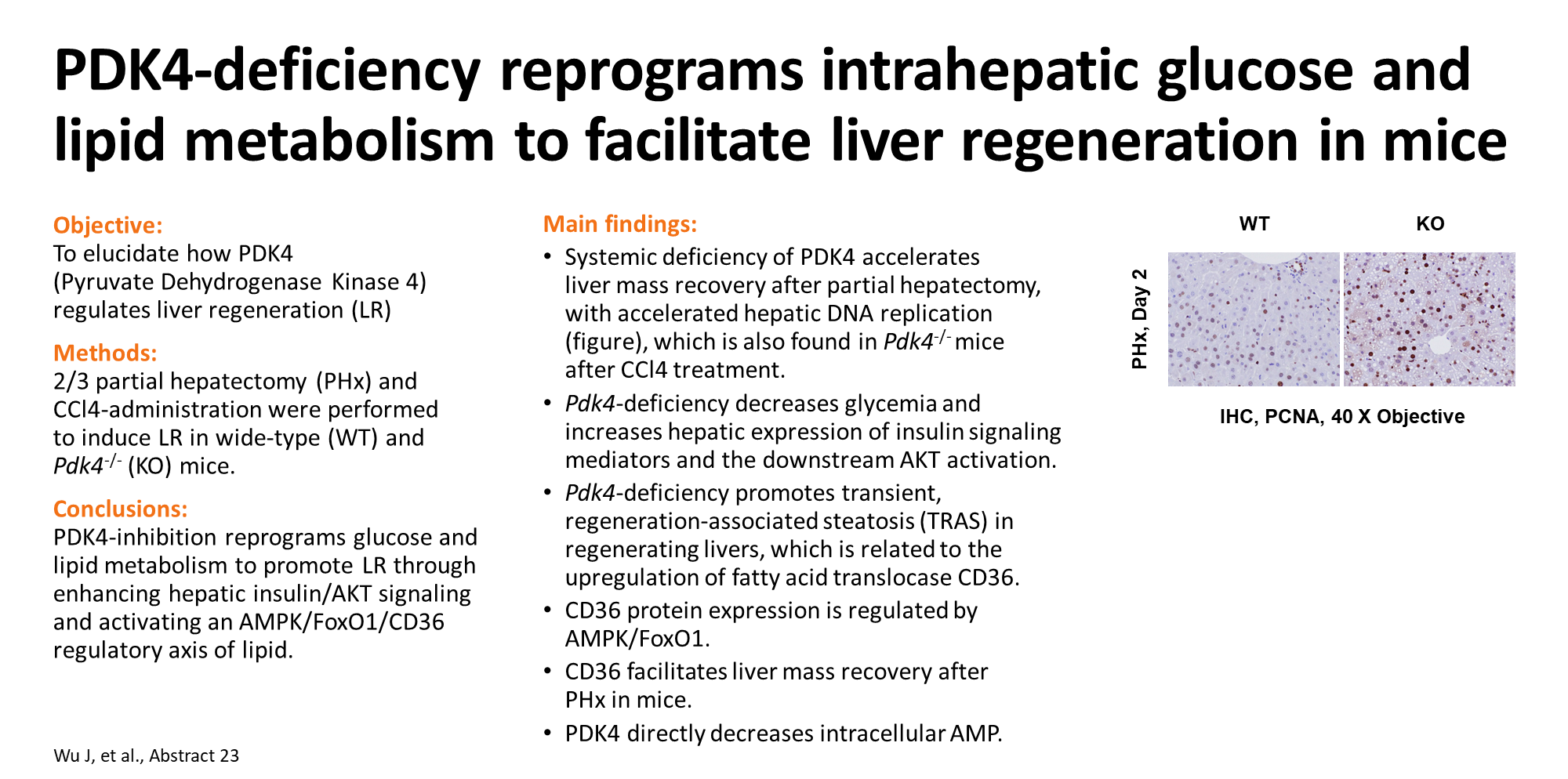 [Speaker Notes: Abstract 23

PDK4-Deficiency Reprograms Intrahepatic Glucose and Lipid Metabolism to Facilitate Liver Regeneration in Mice

Dr. Jianguo Wu, Dr. Yulan Zhao and Li Wang, Physiology and Neurobiology, University of Connecticut
 
Background: Liver regeneration (LR) requires intrahepatic and extrahepatic metabolic reprogramming to meet the high hepatic bioenergy demand for liver cell repopulation. However, it remains elusive how metabolic regulation is coordinated with efficient liver growth. PDK4 restricts the conversion of acetyl-CoA from pyruvate, links fatty acid/glucose metabolism and the tricarboxylic acid cycle, and thus is critical for cellular energy metabolism. In this study, we elucidate how PDK4 regulates LR. 

Methods: 2/3 partial hepatectomy (PHx) and CCl4-administration were performed to induce LR in wide-type (WT) and Pdk4-/- (KO) mice. Gene overexpression in mouse was realized through in vivo transfection. The expression of metabolic genes were quantified by qPCR and Western blot. Metabolites were analyzed using GC-TOF-MS. Luciferase reporter assay was used to determine gene regulation. 

Results: PDK4 was highly induced by PHx. The liver/body weight ratio was more rapidly restored in Pdk4-/- mice. Pdk4-/--PHx livers had more aggressive DNA replication, with an earlier peaking time. Consistently, Pdk4-deficient livers displayed more BrdU incorporation after CCl4 administration. Both WT and Pdk4-/- mice developed hypoglycemia post-PHx, which was to a greater extent in Pdk4-/- mice. The gluconeogenesis gene G6pc showed a compensatory increase in Pdk4-/- livers. The phosphorylation of insulin receptor was induced and peaked at day 4 in WT-PHx livers, which was shifted to an earlier time of day 3 in Pdk4-/--PHx livers. The insulin receptor substrate proteins IRS1 and IRS2, were more markedly induced in Pdk4-/--PHx livers, accompanied by an elevation of AKT activation. In WT-PHx livers, the transient regeneration-associated steatosis (TRAS) disappeared rapidly 2 days after surgery, which lasted longer in Pdk4-/--PHx livers. The hepatic expression of the fatty acid translocase Cd36, rather than fatty acid transporters Fatp1-5, was expressed at higher levels in Pdk4-/--PHx mice and contributed to the enhanced TRAS. Of note, CD36 overexpression promoted the recovery of liver/body weight ratio in WT mice after PHx. AMPK activity was remarkably induced by PHx but was prevented by PDK4-deficiency. AMPK’s incompetence to respond to PHx corresponded to the in vitro finding that AMP level declined in PDK4 knockdown hepatic cells. Further, PDK4 overexpression in Huh7 cells activated AMPK in a dose-dependent manner, suggesting accumulation of intracellular AMP. Serving as the substrate of AMPK kinase, FoxO1 rather than other FOX head proteins suppressed CD36 transcription. 

Conclusion: PDK4-inhibition reprograms glucose and lipid metabolism to promote LR through enhancing hepatic insulin/AKT signaling and activating an AMPK/FoxO1/CD36 regulatory axis of lipid. These novel findings may lead to potential therapeutic strategies to prevent hepatic insufficiency and liver failure.

Disclosures:
The following people have nothing to disclose: Dr. Jianguo Wu]
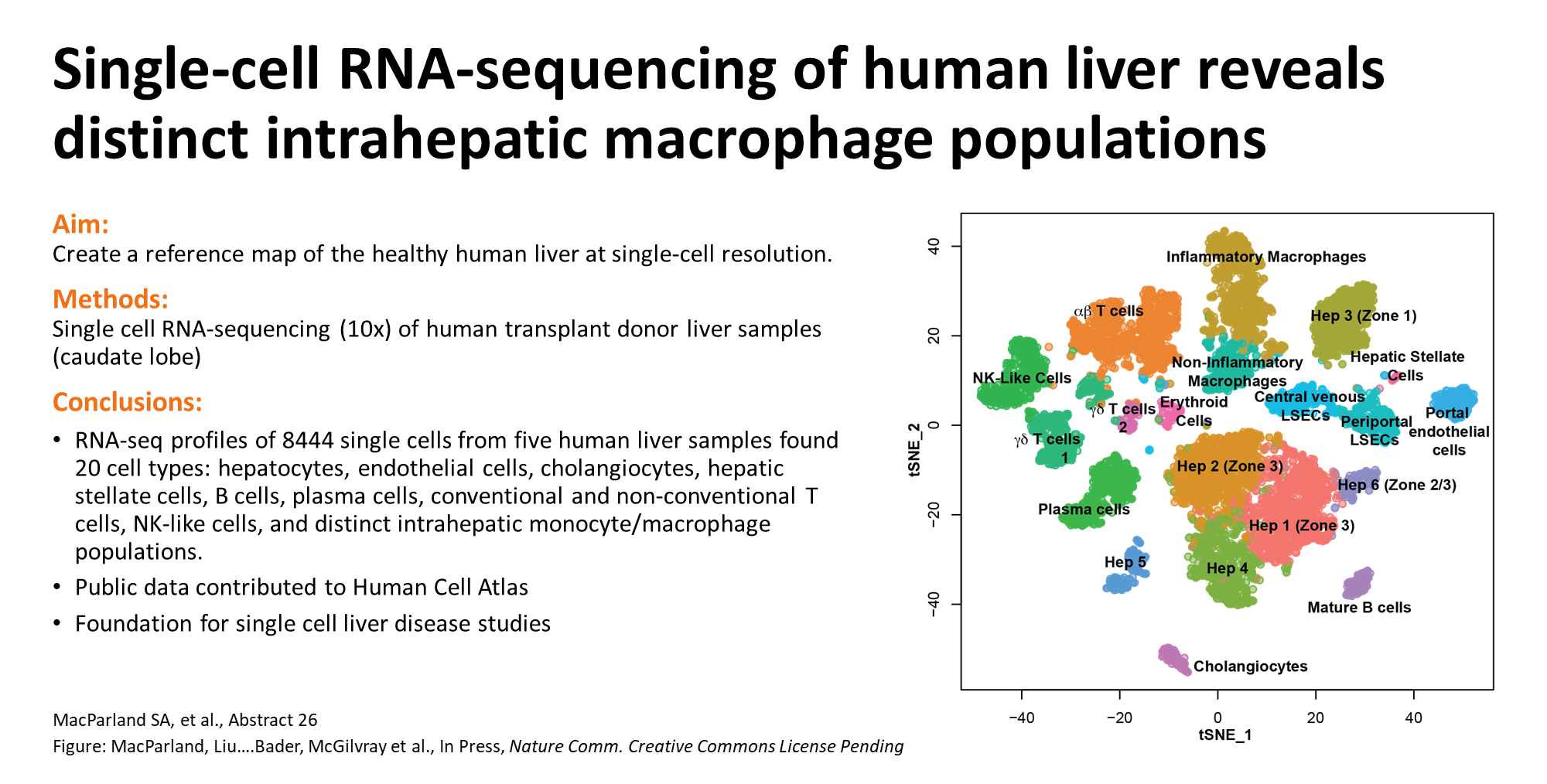 [Speaker Notes: Abstract 26

Dissecting the Human Liver Cellular Landscape By Single Cell RNA-Seq Reveals Novel Intrahepatic Monocyte/Macrophage Populations

Sonya MacParland1,2,3, Jeff Liu4, Xue Zhong Ma3, Brendan T. Innes5, Agata Bartczak3, Blair K. Gage6, Justin Manuel3, Nicholas Khuu7, Juan Echeverri3, Ivan Linares3, Rahul Gupta3, Michael L. Cheng1, Lewis Y. Liu2, Damra Camat3, Sai W. Chung2, Rebecca K. Seliga2, Zigong Shao3, Elizabeth Lee8, Shinichiro Ogawa6, Mina Ogawa6, Michael Wilson9, Jason E. Fish1, Markus Selzner3, Anand Ghanekar3, David R. Grant3, Paul D. Greig3, Gonzalo Sapisochin3, Nazia Selzner10, Neil Winegarden7, Oyedele A. Adeyi1,3, Gordon Keller6,11, Gary D. Bader4,5 and Ian D. McGilvray3, (1)Department of Laboratory Medicine and Pathobiology, University of Toronto, (2)Department of Immunology, University of Toronto, (3)Multi Organ Transplant Program, Toronto General Hospital, (4)The Donnelly Center, University of Toronto, (5)Department of Molecular Genetics, University of Toronto, (6)Mcewen Centre for Regenerative Medicine, University Health Network, (7)Princess Margaret Genomics Centre, University Health Network, (8)Multi Organ Transplant, Toronto General Hospital, (9)Genetics and Genome Biology, Hospital for Sick Children, (10)Toronto General Hospital, (11)Department of Medical Biophysics, University of Toronto
 
Background: The liver is the largest solid organ in the body and is critical for metabolic and immune functions. Surprisingly little is known about the cells that make up the human liver and its immune microenvironment. We have carefully mapped the cellular landscape of the human liver using single cell RNA sequencing. Our single cell transcriptomics map reveals 20 discrete cell populations, and includes a novel description of distinct monocyte/macrophage populations in the human liver. 

Methods: We combined careful dissociation of flushed human liver caudate lobes (from NDD liver donors) with single cell RNA sequencing (scRNA-seq) using the 10x Genomics platform. We identified 20 hepatic cell populations (clusters) from the transcriptional profiling of 8444 high-viability cells obtained from the tissue of five healthy neurologically deceased donor (NDD) human liver grafts. By examination of the most differentially expressed (DE) genes of each cluster, and using known landmark genes, we were able to assign an identity to each cluster. When possible, zonation and functional attributes of the identified cluster were determined using in vitro primary intrahepatic cell stimulations and flow cytometry, or through immunohistochemical examinations. To further examine the identity of cell clusters, we applied pathway analysis (GSEA analysis) to show active cellular pathways in each cluster. 

Results: In our examination of cell dissociates from five flushed human liver caudate lobes by scRNA-seq, we found six distinct populations of hepatocytes, three populations of endothelial cells, cholangiocytes, hepatic stellate cells, two populations of macrophages, two populations of B cells, and numerous populations of conventional and non-conventional T cells and NK-like cells. We found distinct cellular pathways which were active in sub-populations of macrophages and endothelial cells that were associated with pro-inflammatory and immunoregulatory function. We further examined this finding in vitro, and observed that transcriptionally distinct liver-resident macrophage populations were functionally different in their ability to secrete TNF-α in response to LPS stimulation. 

Conclusion: We present a comprehensive view of the human liver at single cell resolution that outlines new character­­istics of resident cells in the liver, and in particular provides valuable new information regarding the landscape of the human hepatic immune microenvironment. Our data is the first description of distinct macrophage populations in the human liver with unique functional pathways identified. Taken together, our transcriptional map of the human liver provides a framework for understanding the cellular basis of human liver function and disease and provides a benchmark for the development new cell-based and immunomodulatory therapies to treat and prevent liver disease.

Disclosures:
The following people have nothing to disclose: Sonya MacParland, Agata Bartczak, Juan Echeverri, Ivan Linares, Elizabeth Lee, Markus Selzner, David R. Grant, Nazia Selzner, Oyedele A. Adeyi]
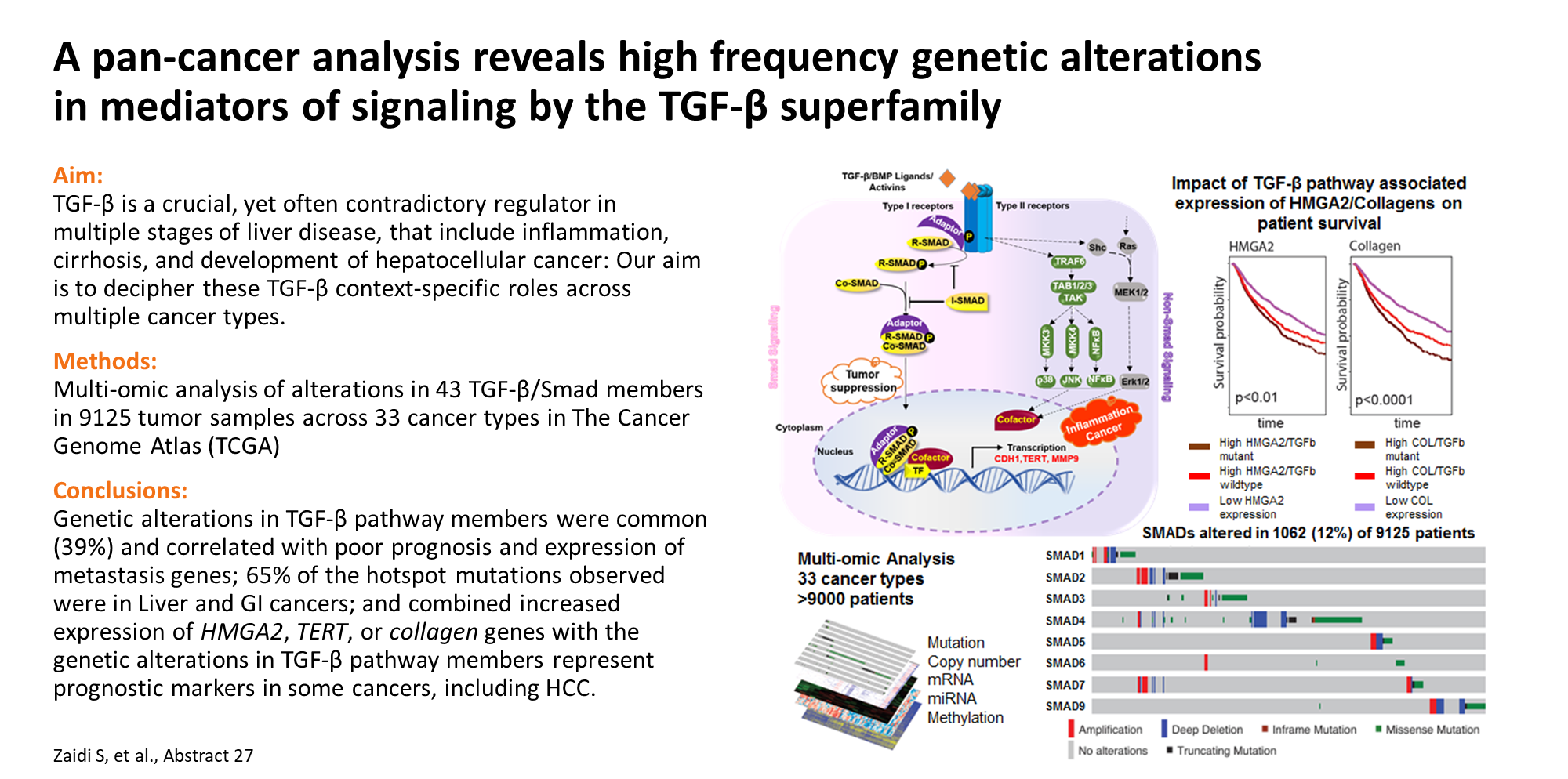 [Speaker Notes: Abstract 27

A Pan-Cancer Analysis Reveals High Frequency Genetic Alterations in Mediators of Signaling By the TGF-β Superfamily

Sobia Zaidi1, Anil Korkut2, Dr. Jian Chen3, Shuyun Rao1, Shoujun Gu1, Kazufumi Ohshiro1, Wilma S Jogunoori1,4, Dr. Bibhuti Mishra1,4, Rehan Akbani2 and Dr. Lopa Mishra1,4, (1)Center for Translational Medicine, Department of Surgery, The George Washington University, (2)Department of Bioinformatics & Computational Biology, The University of Texas MD Anderson Cancer Center, Houston, Texas, USA, (3)Department of Gastroenterology, Hepatology, & Nutrition, The University of Texas MD Anderson Cancer Center, (4)Department of Surgery, The Institute of Clinical Research, Veterans Affairs Medical Center
 
Background: TGF-β/SMAD signaling is a crucial, yet often contradictory regulator in multiple stages of liver disease that include inflammation, cirrhosis and development of hepatocellular carcinoma. Therefore, understanding the multiple context-specific roles of the pathway across broad cancer types is critical towards deciphering the complexities of the pathway. 

Methods: We followed our previous analysis of HCCs, by extending and examining the TGF-β pathway across all 33 TCGA (The Cancer Genome Atlas) tumor types and 9125 samples to address this question. Here, we focused on 43 core genes that encode components that regulate or mediate signaling by the TGF-β superfamily with 50 target genes collectively identified through a consensus among TCGA network members. 

Results: Focusing on 43 “Core” TGF-β pathway genes, we found that at least one of them was genomically altered in 39% of samples (mutations in 24%, homozygous deletions in 10%, or amplifications in 14%). We observed the highest alteration frequencies with mutational hotspot enrichment, 65% of which were in liver and gastrointestinal cancers. We identified hotspots in six genes, with new discoveries in TGFBR2, AVCR2A, and BMP5. Interestingly, with all 6 hotspot mutations we observed increased expression of TERT, HMGA2 (a marker for metastases), IL6, MMP9, COL1A1/1A2/3A1, MYC, FOXP3, and IL6. Surprisingly, CDH2 (N-Cadherin), and ALDH1A1 expression levels were markedly reduced in the liver and GI cancers. Alterations in the core genes correlated positively with expression of metastasis-associated genes, and poor patient survival. Epigenetic silencing and miRNA expression were associated with limited activity of the pathway in a cancer dependent manner. Using proteomics data, elevated TGF-β pathway activity showed positive correlation activity of DNA damage repair and EMT pathways (R=0.24, t-test P<0.0001), while the cell cycle and apoptosis pathways showed strong negative correlation (R= -0.3, and -0.15, t-test P<0.0001). 

Conclusion: Our data suggest that TGF-β superfamily indices when combined with specific data on genes, such as HMGA2 and TERT, may represent strong prognostic markers, and targets in some cancer types such as HCC. This study provides a rich resource and broad molecular perspective that could guide future functional and therapeutic studies of the diverse set of cancer pathways mediated by the TGF-β superfamily.

Disclosures:
The following people have nothing to disclose: Sobia Zaidi, Dr. Jian Chen, Shuyun Rao]
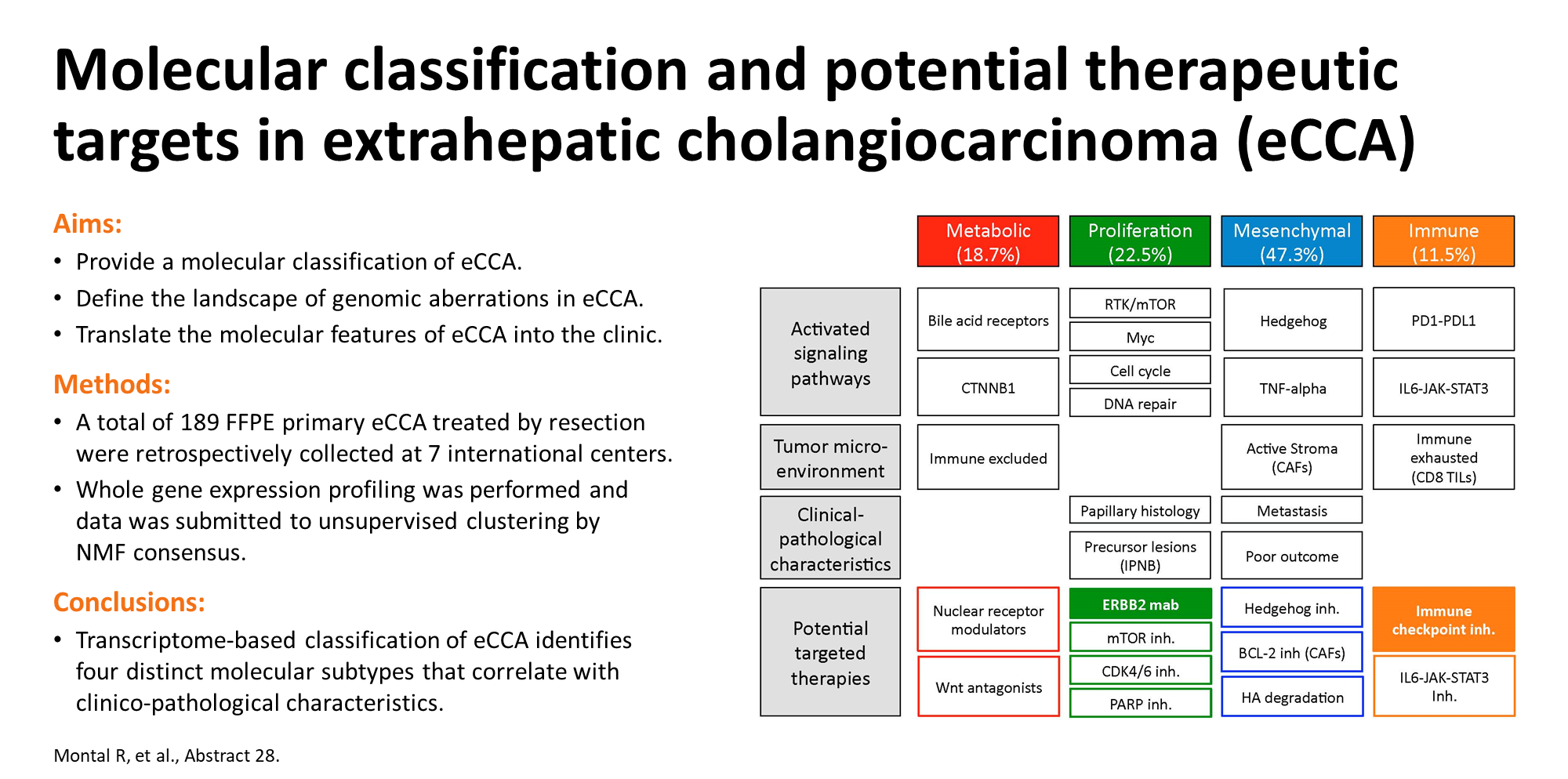 [Speaker Notes: Abstract 28

Molecular Classification and Potential Therapeutic Targets in Extrahepatic Cholangiocarcinoma

Robert Montal1, Wei-Qiang Leow2, Carla Montironi1, Laia Bassaganyas1, Agrin Moeini1, Daniela Sia2, Roser Pinyol1, Judit Peix1, Laia Cabellos1, Miho Maeda2, Carlos Villacorta2, Dr. Parissa Tabrizian2, Christine Sempoux3, Beatriz Minguez4, Tim Pawlik5, Ismail Labgaa3, Dr. Lewis R. Roberts6, Manel Sole1, Dr. Maria Isabel Fiel2, Swan N Thung2, Sasan Roayaie7, Augusto Villanueva2, Dr. Myron E. Schwartz8 and Josep M Llovet1,2,9, (1)Liver Cancer Translational Research Laboratory, Barcelona Clinic Liver Cancer (BCLC) Group, Liver Unit, Idibaps-Hospital Clínic, (2)Liver Cancer Program, Divisions of Liver Diseases and RM Transplant Institute, Tisch Cancer Institute, Department of Medicine, Icahn School of Medicine at Mount Sinai, (3)Centre Hospitalier Universitaire Vaudois, (4)Liver Unit, Hospital Vall d’Hebron, (5)Department of Surgery, Division of Surgical Oncology, The Ohio State University Wexner Medical Center, (6)Miles and Shirley Fiterman Center for Digestive Diseases, College of Medicine, Mayo Clinic, (7)Department of Surgery, White Plains Hospital, (8)Liver Cancer Program, Divisions of Liver Diseases and RM Transplant Institute, Tisch Cancer Institute, Department of Medicine, Icahn School of Medicine at Mount Sinai (ISMMS), (9)Institució Catalana De Recerca I Estudis Avançats (ICREA)
 
Background: Cholangiocarcinoma (CCA) is the second most common primary hepatic malignancy. Based on its anatomical location, CCA can be divided into intrahepatic (iCCA) or extrahepatic (eCCA), with differences in etiology, pathogenesis and clinical management. There are no approved molecular targeted therapies for eCCA. We herein aimed to assess an integrative genomic characterization of eCCA that might lead to a more precise therapeutic approach. 

Methods: A total of 189 FFPE primary eCCA treated by resection were retrospectively collected at seven international centers (USA/Europe) from 1995 to 2015. Whole gene-expression profiles were submitted to unsupervised clustering by NMF consensus. Clusters were characterized by Gene Set Enrichment Analysis. Activation of signaling pathways (ERBB2, PD1, PDL1) was assessed by immunohistochemistry (IHC) and silver in situ hybridization (SISH). Molecular features were correlated with clinico-pathological data. Screening of most prevalent somatic mutations and copy number aberrations is currently ongoing. 

Results: We have identified four distinct molecular subtypes of eCCA. Tumors classified within the metabolic class (19%) were enriched by gene signatures defining bile acid metabolism (p<0.001) and presented overexpression of classic hepatocyte markers, with HNF4A as the major activated upstream transcription factor (p<0.001). The proliferation class (23%) was associated with papillary histology (p=0.004) and presented enrichment of MYC (p<0.001), mTOR (p=0.018) and ERBB2 (p=0.024) signaling. The mesenchymal class (47%) was associated with signatures defining epithelial-mesenchymal transition (p<0.001) as well as stromal activation (p<0.001), with the poorest clinical outcome in terms of OS (33.2 vs 55.5mo, HR=2.02, p=0.022). Finally, tumors classified as immune class (11%) were characterized by enrichment of PD1/PDL1 signaling (p=0.001), higher presence of tumor-infiltrating lymphocytes (p<0.001) and signatures predicting response to immune checkpoint inhibitors (p=0.024). 
Conclusion: Transcriptome-based subtyping of eCCA identifies four distinct molecular classes (metabolic, proliferation, mesenchymal and immune) that correlate with clinical-pathological characteristics. These findings enhance the opportunities for precise therapeutics in eCCA. 

Disclosures:
Dr. Lewis R. Roberts – Bayer: Advisory Committee or Review Panel; Gilead Sciences: Grant/Research Support; Wake Diagnostics: Grant/Research Support; Ariad Pharmaceuticals: Grant/Research Support; BTG International: Grant/Research Support; RedHill BioPharma: Grant/Research Support; Exact Sciences: Advisory Committee or Review Panel; TAVEC, Inc: Advisory Committee or Review Panel;
Dr. Maria Isabel Fiel – Progenity, Inc: Consulting; Alexion Pharmaceuticals: Advisory Committee or Review Panel;
Josep M Llovet – Bayer Pharmaceuticals: Consulting; Bayer Pharmaceuticals: Grant/Research Support; Incyte: Grant/Research Support; Blueprint: Grant/Research Support; Eisai: Consulting; Eisai: Grant/Research Support; Bristol Myers Squibb: Grant/Research Support; Bristol Myers Squibb: Advisory Committee or Review Panel; Eli Lilly: Advisory Committee or Review Panel; Eli Lilly: Consulting; Celsion: Consulting; Glycotest: Consulting;
The following people have nothing to disclose: Robert Montal, Wei-Qiang Leow, Laia Bassaganyas, Agrin Moeini, Judit Peix, Beatriz Minguez, Ismail Labgaa, Augusto Villanueva, Dr. Myron E. Schwartz]
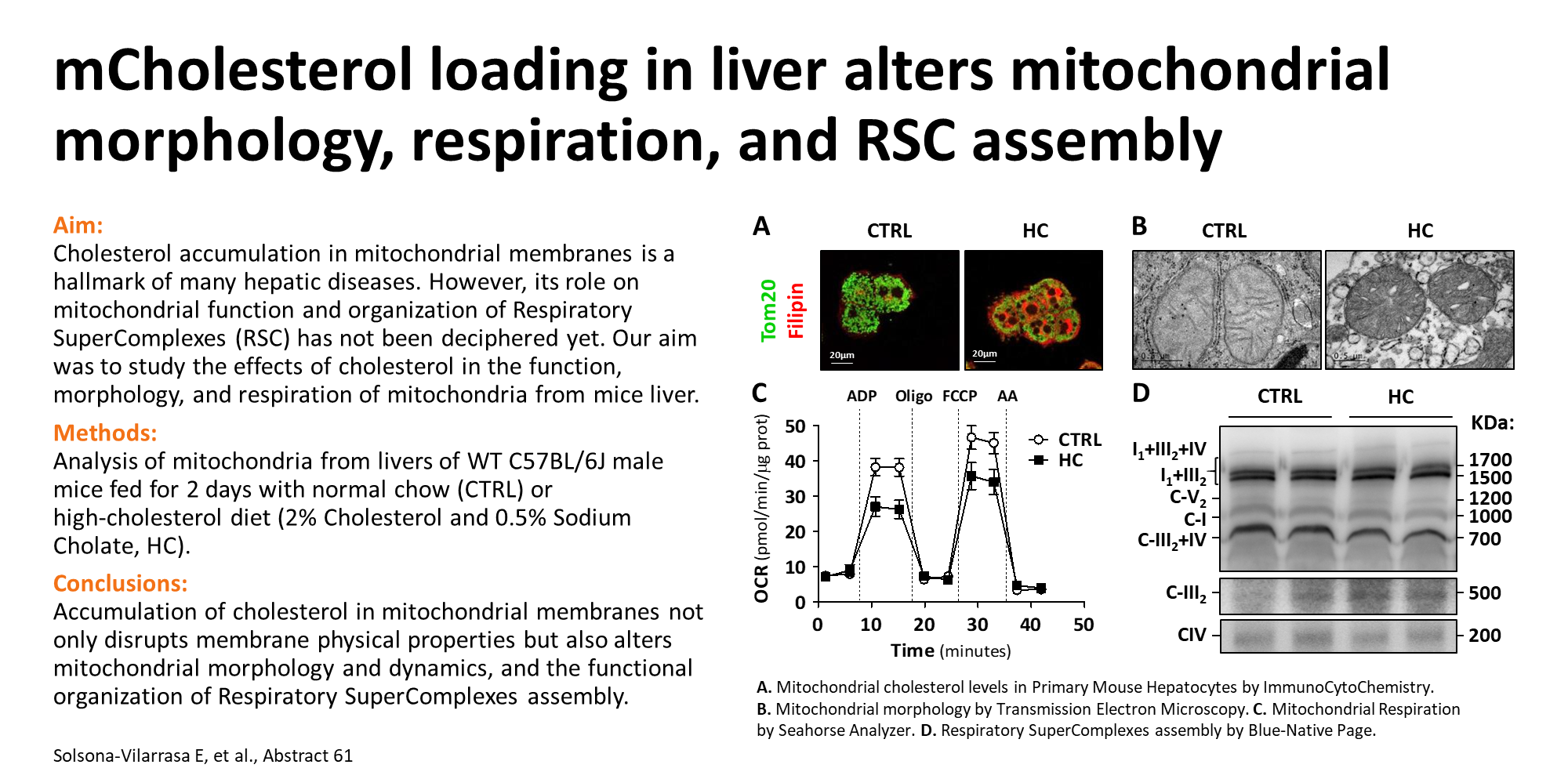 [Speaker Notes: Abstract 61

Cholesterol Loading in Liver Mitochondria Alters Mitochondrial Morphology, Respiration and Respiratory Supercomplexes Assembly

Estel Solsona-Vilarrasa1,2,3, Raquel Fucho1,2,3, Sandra Torres1,2,3, Susana Nuñez3, Carmen Garcia-Ruiz1,2,3 and Dr. Jose Fernandez-Checa1,2,3, (1)Instituto Investigaciones Biomedicas De Barcelona (IIBB)-Csic, (2)Liver Unit, Hospital Clinic I Provincial, Idibaps, (3)Ciberehd
 
Background: Cholesterol accumulation in mitochondrial membranes is a hallmark of alcoholic and non-alcoholic fatty liver diseases and hepatocarcinoma. In physiological conditions mitochondrial cholesterol levels are low, however in pathological conditions cholesterol accumulates within this organelle contributing to the progression of the disease. Cholesterol changes membrane physical properties and impacts negatively in the action of specific solute carriers (eg, Scl25a11) but its role on mitochondrial function and organization of respiratory chain components has not been deciphered yet. Thus, our aim was to study the effects of cholesterol in the function, morphology and respiration of mitochondria from mice liver. 

Methods: WT C57BL/6J male mice were fed for 2 days with normal chow (Ctrl) or high-cholesterol diet (2% Cholesterol and 0.5% Sodium Cholate, HC). A wide range of mitochondrial analysis were subsequently performed to determine: free cholesterol levels by HPLC and immunofluorescence; Membrane fluidity by fluorescence anisotropy; Morphology by Electron Transmission Microscopy; Dynamics by Western Blot; Respirometry by Seahorse XFe24 Analyzer; and Respiratory supercomplexes assembly by Blue-Native Page. 

Results: HC feeding for two days resulted in a significant increase in the mitochondrial cholesterol levels (2-3 fold), which distributed in both the outer and inner membranes, accompanied by increased fluorescence anisotropy indicative of reduced membrane fluidity. This outcome correlated with increased liver damage assessed by serum ALT levels. Interestingly, mitochondrial cholesterol accumulation resulted in morphological changes of mitochondria that appeared swollen, rounded and with disrupted cristae. In addition, cholesterol decreased expression of mitochondrial fission inducer p-DRP1. High-resolution respirometry analyses using pyruvate+malate revealed that cholesterol loading caused a decreased mitochondrial respiratory profile. Both Respiratory Control Ratio (RCR) (state 3/state 4o respiration) and Uncoupling Control Ratio (UCR) (State 3u/State 4o respiration) were diminished in mitochondria loaded with cholesterol. In consonance with these observations, a decrease in the respiratory chain complexes assembly into the functional quaternary structures called supercomplexes (III2+IV, I1+III2 and I1+III2+IV) was observed in cholesterol-enriched mitochondria.

Conclusion: These data indicate that the accumulation of cholesterol in mitochondrial membranes not only disrupt membrane physical properties but also alters mitochondrial morphology and dynamics, and the functional organization of respiratory supercomplexes assembly.

Disclosures:
The following people have nothing to disclose: Estel Solsona-Vilarrasa, Raquel Fucho, Sandra Torres, Susana Nuñez, Dr. Jose Fernandez-Checa]
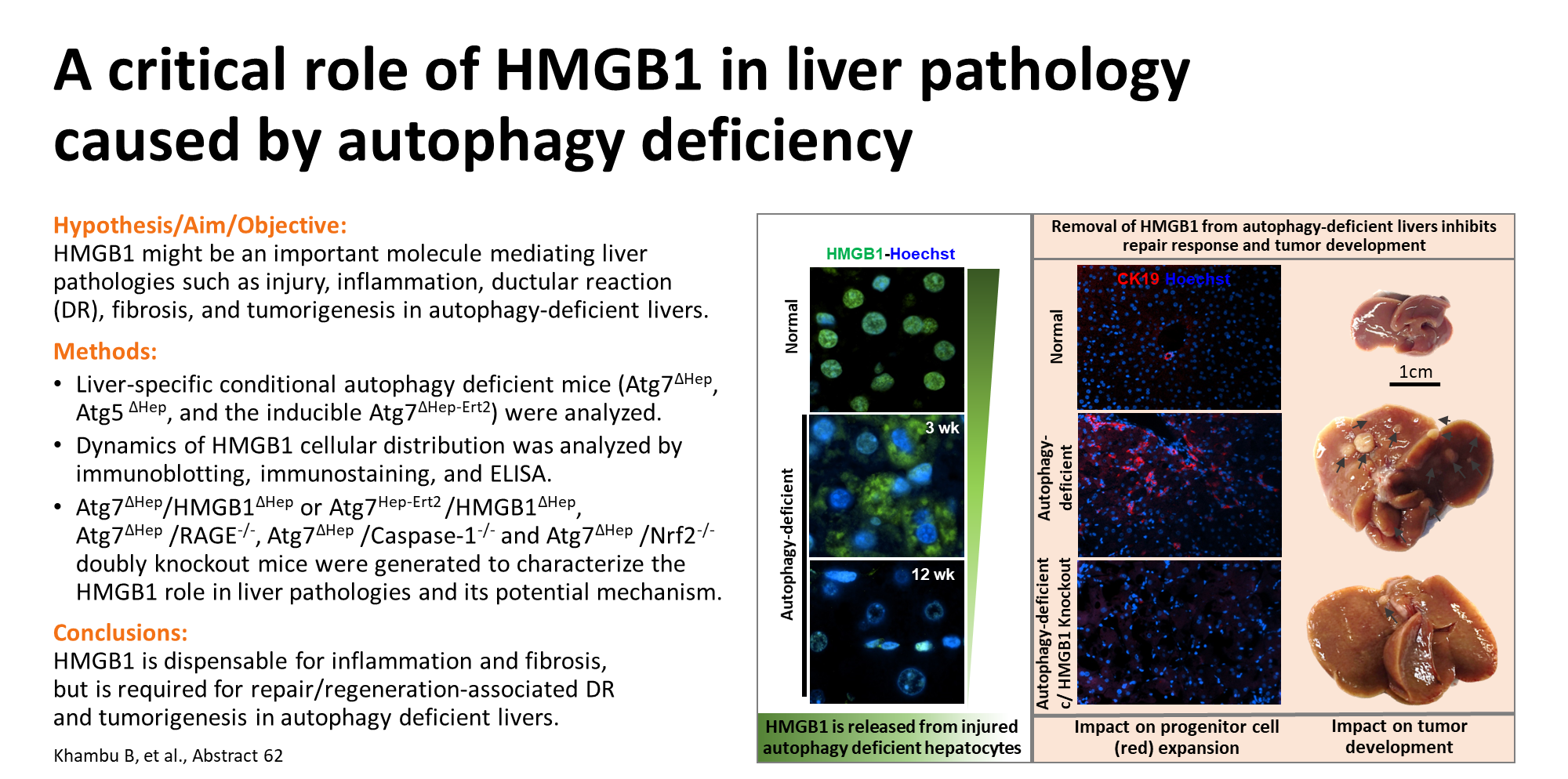 [Speaker Notes: Abstract 62

A Critical Role of HMGB1 in Liver Pathology Caused By Autophagy Deficiency.

Dr. Bilon Khambu1,2, Dr. Nazmul Huda3, Dr. Xiaoyun Chen2 and Dr. Xiao-Ming Yin4, (1)Pathology & Laboratory Medicine, Iupui, (2)Department of Pathology & Laboratory Medicine, Indiana University School of Medicine, (3)Pathology & Laboratory Medicine, Indiana University School of Medicine, (4)Department of Pathology and Laboratory Medicine, Indiana University School of Medicine
 
Background: Autophagy is important for liver homeostasis. Failure to properly execute autophagy due to external stressors or genetic inactivation causes injury, inflammation, ductular reaction (DR), fibrosis, and tumorigenesis. However, whether these individual pathologies are just a dire consequence of hepatocellular death or mechanistically triggered by specific factors is unclear. Initial observations indicated that HMGB1, a damage-associate molecular pattern molecule, was released from the autophagy-deficient hepatocytes. We hypothesized that HMGB1 might be an important molecule mediating some of the pathology in autophagy-deficient livers. 

Methods: Liver-specific conditional autophagy deficient mice (Atg7ΔHep, Atg5 ΔHep, and the inducible Atg7ΔHep-Ert2) were analyzed. The dynamics of HMGB1 cellular distribution was analyzed by immunoblotting, immunostaining and ELISA. Different modified forms of HMGB1 were analyzed by mass spectrometry. To determine the impact of HMGB1 in liver pathologies, Atg7ΔHep/HMGB1ΔHep or Atg7Hep-Ert2 /HMGB1ΔHep double knockout mice were generated. Pharmacological inhibition of HMGB1 release by ethyl pyruvate and its impact in liver pathologies were also analyzed. The proliferative effect recombinant HMGB1 was analyzed in vitro on different isolated hepatic cells. The mechanistic dependence of HMGB1 on its receptor, RAGE, was analyzed by generating Atg7ΔHep /RAGE-/- mice. Furthermore, the involvement of inflammasome and Nrf2 in HMGB1 translocation was analyzed by generating Atg7ΔHep /Caspase-1-/- and Atg7ΔHep /Nrf2-/- doubly knockout mice. 

Results: There was an active release of acetylated form of HMGB1 in autophagy-deficient livers. This release was not due to cellular break down, but mediated by Nrf2-activated inflammasome. Pharmacological inhibition of HMGB1 release by ethyl pyruvate did not prevent inflammation or fibrosis, but prevented DR in Atg7ΔHep livers. Consistently, deletion of HMGB1 or RAGE or Nrf2 or Caspase-1 in Atg7ΔHep livers prevented expansion of CK19+/A6+/Sox9+ ductular cells without affecting F4/80+cells or fibrosis. Moreover, the development of liver tumors in autophagy-deficient mice also depended on HMGB1 or RAGE. 

Conclusion: Autophagy is important in regulating the intracellular dynamics of HMGB1. HMGB1 is dispensable for inflammation and fibrosis, but is required for repair/regeneration-associated DR and tumorigenesis in autophagy deficient livers.

Disclosures:
The following people have nothing to disclose: Dr. Bilon Khambu, Dr. Nazmul Huda, Dr. Xiao-Ming Yin]
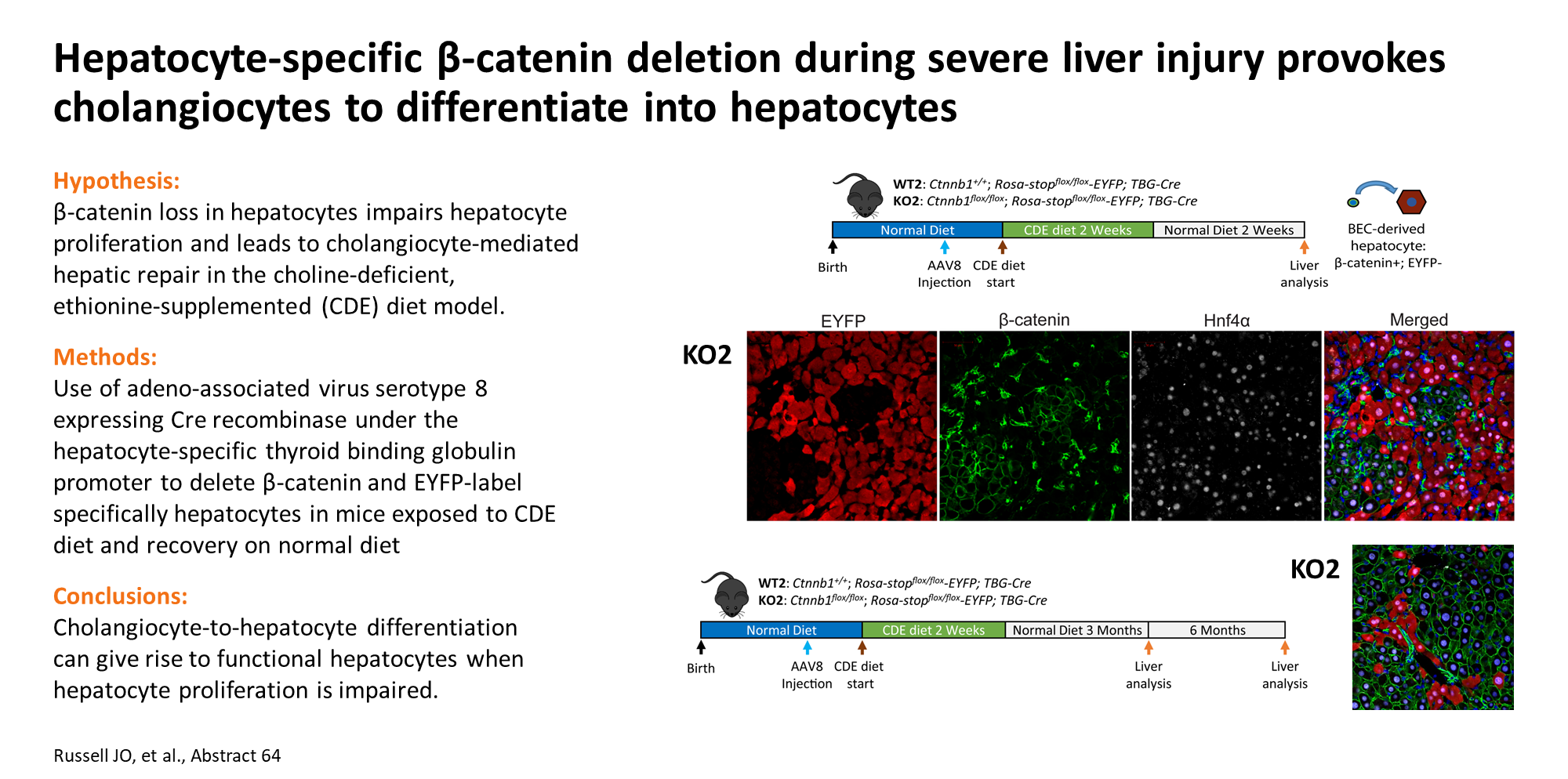 [Speaker Notes: Abstract 64

Hepatocyte-Specific β-Catenin Deletion during Severe Liver Injury Provokes Cholangiocytes to Differentiate into Regenerative Hepatocytes

Jacquelyn Russell1, Hirohisa Okabe2, Sucha Singh1, Minakshi Poddar1 and Paul P Monga3, (1)Pathology, University of Pittsburgh, (2)Department of Gastroenterological Surgery, Kumamoto University, (3)Pathology and Medicine, UPMC
 
Background: Treatments for chronic liver disease are limited due to incomplete understanding of hepatobiliary repair mechanisms. Hepatocytes are known to proliferate, which constitutes the normal mechanism of liver regeneration. However, if hepatic injury occurs concomitantly with impairment of hepatocyte proliferation, biliary epithelial cells (BECs) are activated to mediate regeneration by differentiating into hepatocytes. The choline-deficient ethionine-supplemented (CDE) diet model of liver injury is known to induce proliferation of BECs, but does not block hepatocyte proliferation. β-catenin signaling plays an important role in liver regeneration by promoting hepatocyte proliferation. Therefore, we hypothesized that β-catenin loss in hepatocytes would impair hepatocyte proliferation and lead to BEC-mediated hepatic repair in the CDE diet model. 

Methods: We placed mice with deletion of β-catenin in both BECs and hepatocytes via Albumin-Cre (KO1 mice) or genetically fate traced mice via injection of adeno-associated virus serotype 8 carrying thyroid binding globulin-driven Cre (AAV8-TBG-Cre) to simultaneously delete β-catenin and permanently label hepatocytes with EYFP (KO2 mice) on CDE diet for two weeks followed by recovery on normal diet. 

Results: After two weeks of CDE diet, both KO1 and KO2 mice displayed increased liver injury, ductular reaction, fibrosis, inflammation, and a lack of hepatocyte proliferation compared to β-catenin WT littermates. In KO2 mice allowed two weeks of recovery on normal diet after CDE diet we detected clusters of hepatocytes which expressed β-catenin and did not express EYFP, indicating that they originated from the BEC compartment. We did not observe expansion of EYFP-negative hepatocytes in control mice where hepatocytes retained β-catenin expression. To test the long-term viability and function of these β-catenin-positive hepatocytes, KO2 mice were allowed to recover on normal diet for up to six months after CDE diet-induced liver injury. Surprisingly, KO2 mice showed sustained fibrosis, inflammation, and a continued ductular reaction even after three months of recovery on normal diet, although this fibrosis resolved by six months of recovery on normal diet. The resolution of fibrosis correlated with the expansion of β-catenin-positive hepatocytes: after 3 months of recovery hepatic Ctnnb1 expression was approximately 50% of WT2 levels, while by six months Ctnnb1 expression was approaching WT2 levels in KO2 mice. 

Conclusion: Our results suggest that endogenous β-catenin-negative hepatocytes are less efficient at promoting resolution of fibrosis than β-catenin-positive hepatocytes. Overall, our study supports the hypothesis that BEC-to-hepatocyte differentiation can give rise to functional hepatocytes when hepatocyte proliferation is impaired.

Disclosures:
Paul P Monga – AbbVie: Grant/Research Support; Dicerna: Advisory Committee or Review Panel;
The following people have nothing to disclose: Jacquelyn Russell]
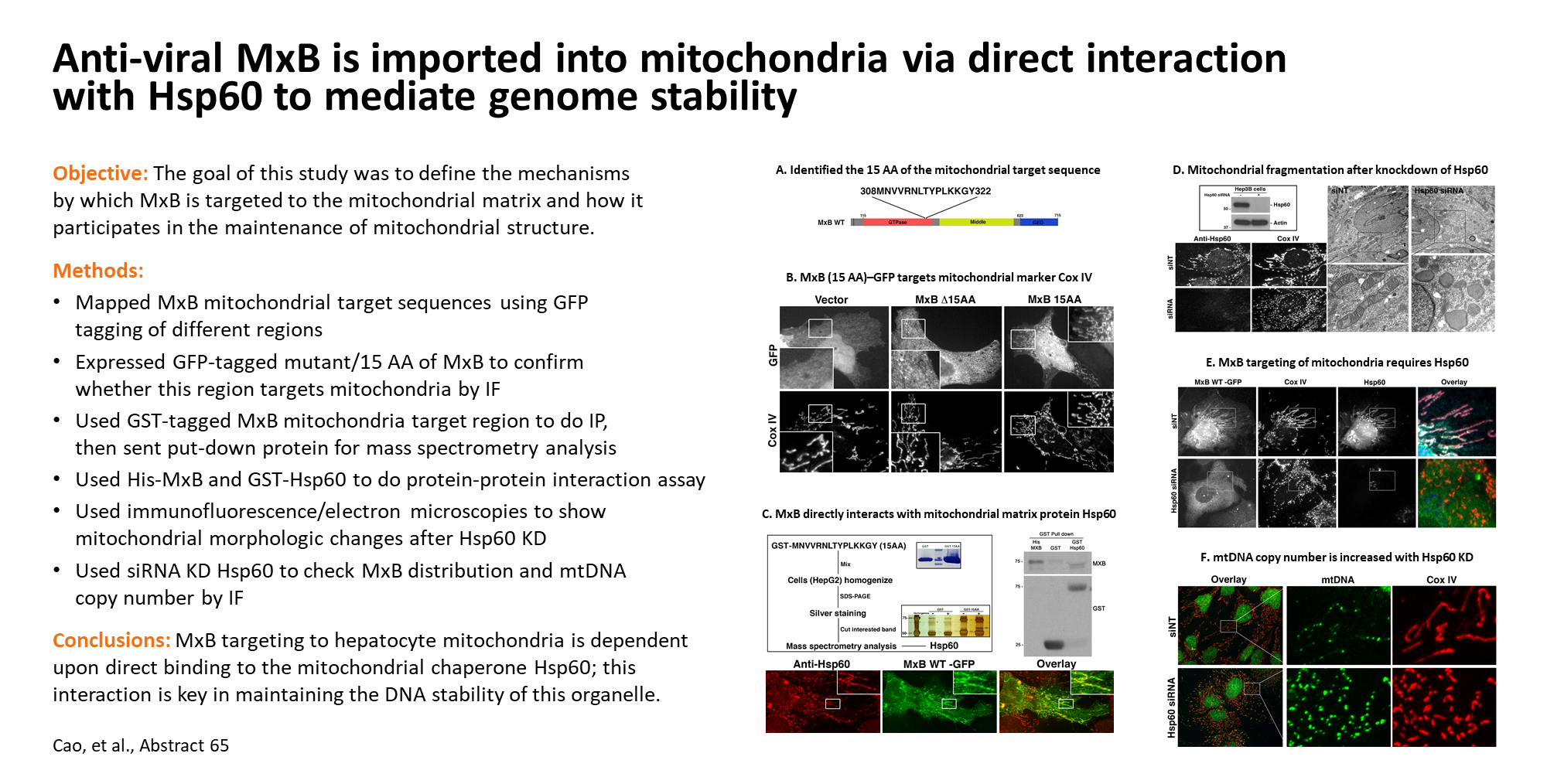 [Speaker Notes: Abstract 65

The Anti-Viral Dynamin Family Member Mxb Is Imported into Hepatocyte Mitochondria Via a Direct Interaction with the Chaperone Hsp60 to Mediate Genome Stability

Dr. Hong Cao1, Jing Chen2, Eugene W. Krueger1 and Dr. Mark A McNiven1, (1)Gastroenterology and Hepatology, Mayo Clinic, (2)GI, Mayo Clinic
 
Background: Mx proteins are large dynamin GTPases that are upregulated during infection via an interferon responsive promoter and convey resistance to a variety of infectious viruses including influenza, HBV, and HIV. We have recently reported that MxB is highly expressed in primary hepatocytes where it resides within the inner cristae of mitochondria and that altering the expression levels of MxB in cells leads to a disruption of mitochondrial structure and function. From these findings, the goal of this study was to define the mechanisms by which MxB is targeted to the mitochondrial matrix and how it participates in the maintenance of mitochondrial structure. 

Methods: Gel filtration chromatography was combined with recombinant protein expression to defined regions of MxB that were essential for mitochondrial import as assessed by immunofluorescence microscopy. 

Results: Stepwise deletional analysis of MxB was performed and identified a centrally positioned 15 amino acid sequence that is necessary and sufficient for targeting MxB or GFP alone to the mitochondria. GST-pulldowns using this domain as bait to identify novel binding partners HepG2 cell homogenate revealed a prominent 60kD band that protein sequencing confirmed as the chaperone Hsp60, well known to escort nascent cytoplasmic proteins to the mitochondria. Further, antibodies to Hsp60 immunoprecipitate MxB and colocalize at mitochondria. Importantly, cultured hepatoma cells treated with siRNA to reduce Hsp60 levels show markedly reduced levels of MxB in mitochondria suggesting a functional role for this chaperone in MxB targeting. In addition to a traditional chaperone function Hsp60 has been implicated in the maintenance of the mitochondrial genome. Knock down of MxB by siRNA or shRNA induces a dramatic release of mitochondrial “nucleoids” into the cytoplasm suggesting that an MxB-Hsp60 complex may play a key role in maintenance of the mitochondrial genome. 

Conclusion: We find that targeting of MxB to the hepatocyte mitochondria is dependent upon a direct binding to the mitochondrial chaperone Hsp60 and this interaction is key in maintaining the DNA stability of this organelle. Mitochondrial DNA release has been identified as a key factor in the innate immune response and thus may provide important insights into the antiviral properties of MxB. This study was supported by NIH 5R01DK044650 and 5RO1AA020735.

Disclosures:
The following people have nothing to disclose: Dr. Hong Cao, Eugene W. Krueger]
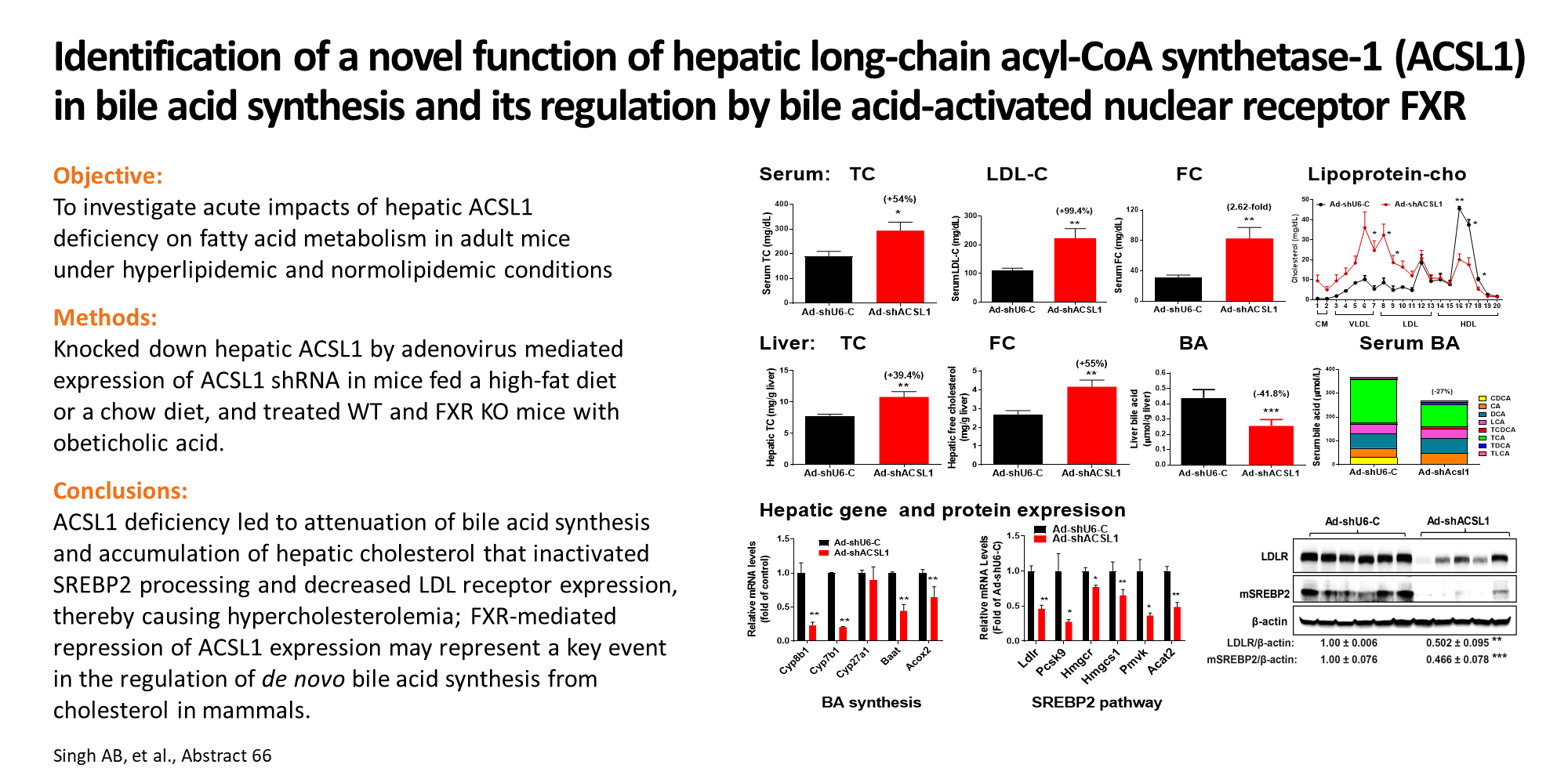 [Speaker Notes: Abstract 66
Identification of a Novel Function of Hepatic Long-Chain Acyl-CoA Synthetase-1 (ACSL1) in Bile Acid Synthesis and Its Regulation By Bile Acid-Activated Nuclear Receptor FXR
Dr. Amar Bahadur Singh, VA Palo Alto Health Care System, Dr. Yanyong Xu, Integrative Medical Sciences, Northeast Ohio Medical University, Dr. Yanqiao Zhang, Northeast Ohio Medical University and Dr. Jingwen Liu, Research Service, VA Palo Alto Health Care System
 
Background: Long-chain acyl-CoA synthetases (ACSLs) esterify long-chain fatty acids (LCFA) and provide substrates acyl-CoAs for both catabolic and anabolic pathways. Therefore, ACSL has been considered a rate-limiting enzyme in LCFA metabolism. ACSL1 is the abundant isoform within ACSL family and plays a pivotal role in FA beta-oxidation in heart, adipose tissue and skeletal muscle. However, the primary function of ACSL1 in the liver remain elusive. The aim of our studies was to investigate acute impacts of hepatic ACSL1 deficiency on FA metabolism in adult mice under hyperlipidemic and normolipidemic conditions. 
Methods: We applied shRNA technology to knockdown hepatic ACSL1 using adenovirus expressing a mouse ACSL1 shRNA (Ad-shAcsl1) in mice fed a high-fat diet (HFD) or a normal chow diet (NCD). To explore potential regulation of ACSL1 expression by bile acid-activated receptor farnesoid X receptor (FXR), we treated wild-type (WT) and Fxr-/- mice with a FXR agonist obeticholic acid (OCA). 
Results: Hepatic ACSL1 deficiency generated a hypercholesterolemic phenotype in mice fed HFD or NCD with accumulations of total cholesterol and free cholesterol in circulation and in the liver without affecting serum triglyceride, free FA and phospholipid levels. The accumulation of hepatic cholesterol and free cholesterol led to repression of SREBP2 pathway which was evidenced by observations that LDL receptor protein levels in Ad-shAcsl1 transduced mice were 50% lower than that in control mice and the amount of mature form of SREBP2 (mSREBP2) in ACSL1-depleted liver was only 47% of the control. Gene expression profiling studies revealed the suppression of genes encoding key enzymes in bile acid synthetic pathway in ACSL1 deficient livers, which were accompanied by reduced plasma and hepatic bile acid levels as well as altered bile acid compositions in HFD fed mice. We further demonstrate that activation of FXR by OCA reduced hepatic ACSL1 mRNA and protein levels in WT mice but not in Fxr-/- mice. 
Conclusion: We have discovered a requisite role of ACSL1 in liver bile acid synthesis. To our knowledge, this study is the first demonstration of the participation of long-chain acyl-CoA synthetase in bile acid synthesis. We further identify ACSL1 as a novel molecular target of FXR. The repression of ACSL1 expression in the liver by FXR may represent a key component in the regulation of bile acid de novo synthesis from cholesterol in mammals.
Disclosures:
The following people have nothing to disclose: Dr. Jingwen Liu]
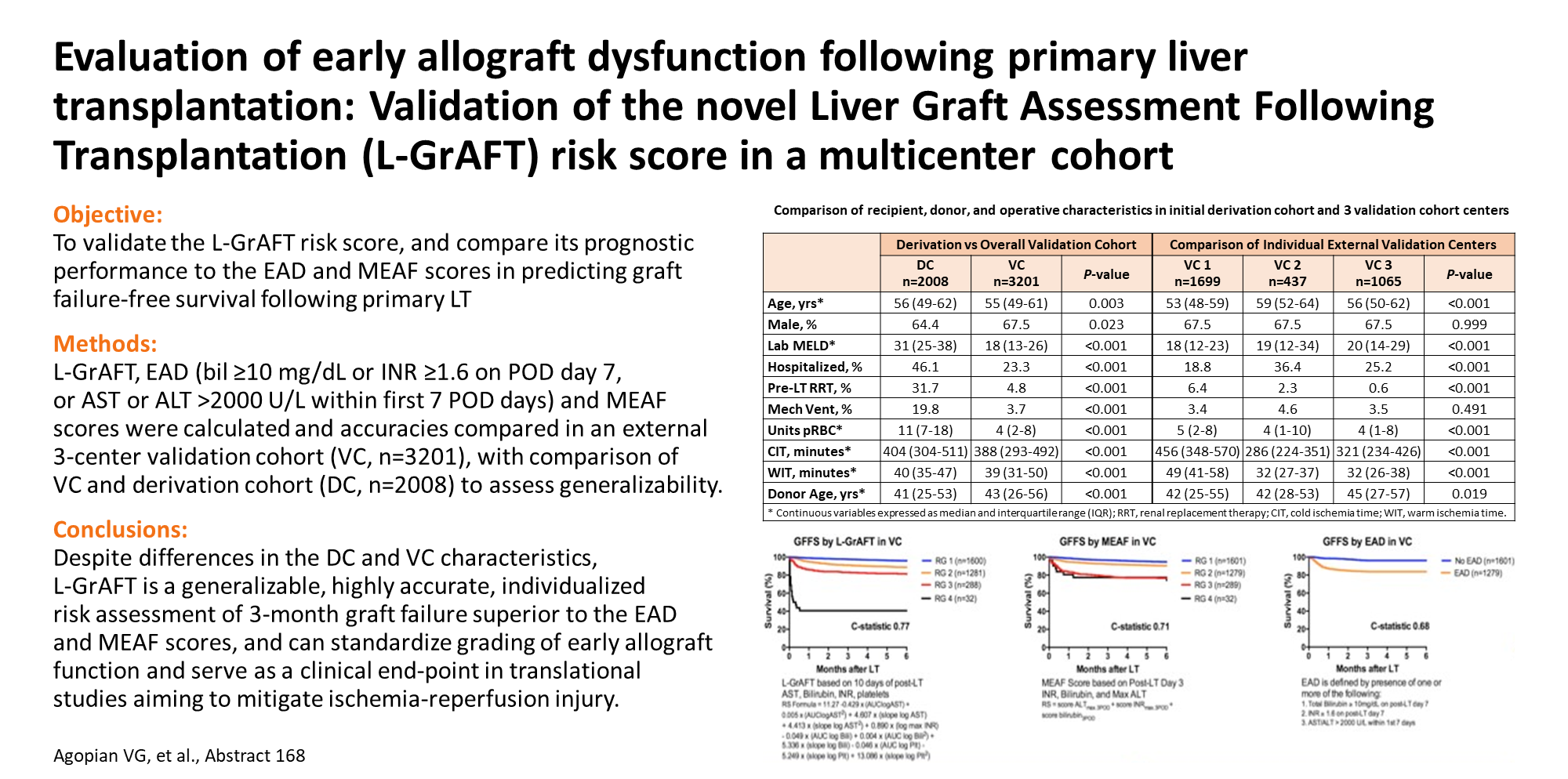 [Speaker Notes: Abstract 168

Evaluation of Early Allograft Dysfunction Following Primary Liver Transplantation: Validation of the Novel Liver Graft Assessment Following Transplantation (L-GrAFT) Risk Score in a Multicenter Cohort

Dr. Vatche G. Agopian1, Dr. Goran Klintmalm2, Ms. Giovanna Saracino2, Dr. William C. Chapman3, Neeta Vachharajani3, Dr. Sander S. Florman4, Ms. Brandy Haydel4, Dr. Parissa Tabrizian5, Michael P Harlander-Locke6, Daniela Markovic7 and Dr. Ronald Busuttil1, (1)The Dumont UCLA Transplant Center, UCLA, (2)Baylor Simmons Transplant Institute, (3)Surgery, Section of Transplantation, Washington University, (4)Icahn School of Medicine at Mount Sinai (ISMMS), (5)Liver Cancer Program, Divisions of Liver Diseases and RM Transplant Institute, Tisch Cancer Institute, Department of Medicine, Icahn School of Medicine at Mount Sinai, (6)The Dumont UCLA Transplant Center, David Geffen School of Medicine at UCLA, (7)Department of Medicine, David Geffen School of Medicine at UCLA
 
Background: Early allograft dysfunction (EAD) following liver transplantation (LT) negatively impacts graft and patient outcomes. To date, the most commonly utilized measure of EAD is the binary definition (bilirubin ≥10 mg/dL or INR ≥1.6 on postoperative day 7, or AST or ALT >2000 U/L within first 7 postoperative days). The Liver Graft Assessment Following Transplantation (L-GrAFT) risk-score estimates 3-month graft-failure (retransplantation or death, C-statistic=0.85), and was superior to the EAD definition (C-stat=0.68, P<0.001) and Model for Early Allograft Function score (MEAF, C-statistic=0.70, P<0.001) in the single-center derivation cohort (DC, n=2008). We sought to externally validate the L-GrAFT risk-score, and compare its prognostic performance to EAD and MEAF. 

Methods: L-GrAFT, EAD, and MEAF scores were calculated and accuracies compared in an external 3-center validation cohort (VC, n=3201), with comparison of VC and DC characteristics to assess generalizability. 

Results: Compared to the DC, VC had superior overall (90%, 83%, 77% vs 84%, 74%, 68%) and graft-failure-free (89%, 81%, 75% vs 81%, 71%, 65%) survival at 1, 3, 5-years, with a lower incidence of 3-month graft failure (7.4% vs 11.1%; P<0.001 for all comparisons). However, compared to the VC cohort, DC patients were older (56 vs 55 yrs), less likely to be male (64% vs 67%), had significantly greater median laboratory MELD scores (31 vs 18), were more likely to require pretransplant hospitalization (46.1% vs 23.3%), renal replacement therapy (31.7% vs 4.8%), mechanical ventilation (19.8% vs 3.7%), intraoperative blood transfusions (11 uPRBC vs 4 uPRBC), and had longer cold (404 vs 388 min) and warm (40 vs 39 min) ischemia times. (All P-values<0.05; figure 1) Despite significant differences in VC and DC survival and perioperative characteristics, the L-GrAFT risk score maintained an excellent validation C-statistic of 0.77, significantly superior to the EAD (C-stat=0.68, P=0.001) and MEAF scores (C-stat=0.71, p<0.001)(figure 1). 

Conclusion: In a 3-center external cohort of greater than 3200 patients undergoing primary liver transplantation, we have validated the novel L-GrAFT risk score as a generalizable, highly accurate, individualized risk assessment of 3-month liver allograft failure that is superior to the existing EAD and MEAF scores. The L-GrAFT may prognosticate need for retransplantation, standardize grading of early allograft function, and serve as a clinical end-point in the increasing number of translational studies aiming to mitigate ischemia-reperfusion injury. 

Disclosures:
Dr. William C. Chapman – Novartis Pharmaceuticals: Consulting; Pathfinder Therapeutics: Patent Held/Filed;
Dr. Ronald Busuttil – Tobira Therapeutics: Grant/Research Support; National Institutes of Health (NIH): Grant/Research Support; University of Pittsburgh/NIH: Grant/Research Support; Bayer/Onyx Pharma: Grant/Research Support; Morristown Medical Center, NJ: Speaking and Teaching; UC San Diego: Speaking and Teaching; Cleveland Clinic Florida: Speaking and Teaching;
The following people have nothing to disclose: Dr. Vatche G. Agopian]
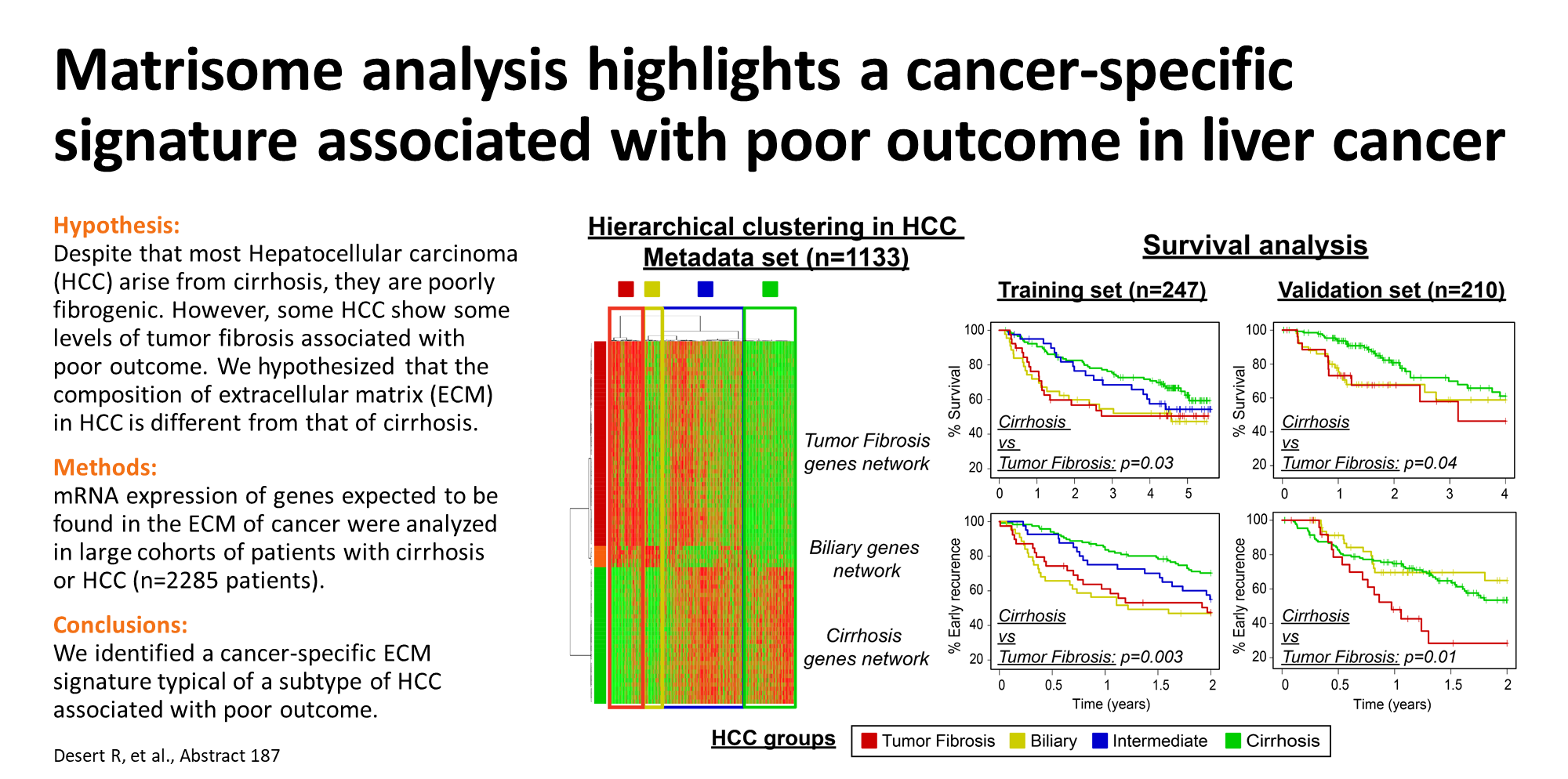 [Speaker Notes: Abstract 187

Matrisome Analysis of Hepatocellular Carcinoma and Cirrhosis Highlights a New Group of Tumors Expressing a Cancer-Specific Extracellular Matrix Signature Associated with Poor Outcome in Humans

Dr. Romain Desert1, Dr. Alexandra Naba1, Dr. Orlando Musso2 and Dr. Natalia Nieto1, (1)University of Illinois at Chicago, (2)Numecan, Rennes, Inserm
 
Background: we previously showed that hepatocellular carcinoma (HCC) containing hotspots of extracellular matrix (ECM) deposits within the tumour mass were associated with Wnt signatures and poor outcome. We hypothesized that the matrisome composition of this tissue is different from that of non-tumour associated fibrosis (ie, cirrhosis). 

Methods: to study the matrisome of HCC and cirrhosis, we analyzed the mRNA expression of 1027 genes expected to be found in the ECM of cancer in large cohorts of patients with cirrhosis or HCC (n=2285 patients). We calculated the fold-change between cirrhosis and peritumoral liver and/or HCC as well as between subclasses in our recently published classification reflective of HCC progression (Desert et al. Hepatology 2017). 

Results: the fold-change analysis highlighted different patterns of expression. A first group of genes showed continuous increase in expression during carcinogenesis and cancer progression (Tumor genes); a second group showed continuous decrease (Cirrhosis genes) and a third group showed decrease during carcinogenesis followed by increase during cancer progression (Common fibrosis genes). Network analysis showed strong correlation in HCC between Tumor genes and Common Fibrosis genes and negative correlation with Cirrhosis genes. Next, we used a stepwise method to refine our list of genes and found a 48-gene signature enriched in Tumor genes and a 32-gene signature enriched in Cirrhosis genes (mean P>0.6 for these two networks). Last, we used the same method with a short list of biliary markers and found a 5-gene signature enriched in biliary/stem markers (mean P>0.5). These three signatures could classify HCCs into 3 subclasses: Cirrhosis-like, Biliary/Stem and Tumour Fibrosis. Cirrhosis-like HCCs were enriched in well differentiated tumours with or without β-catenin mutation (Periportal and Perivenous subclasses in our previous classification), associated by Gene Set Enrichment Analysis (GSEA) with the Hoshida’s S3 subclass as well as with signatures of liver metabolism and good outcome for patients. Biliary/Stem and Tumour Fibrosis HCCs were both enriched in intermediate and advanced HCCs (ECM and Stem in our previous classification); by GSEA Biliary/Stem class was associated with the Hoshida’s S2 subclass and with NOTCH signatures whereas Tumour Fibrosis was associated with the Hoshida’s S1 subclass and with Wnt/TGFβ signatures. In two independent cohorts (n=247 and n=210), both Biliary/Stem and Tumour Fibrosis HCCs were found associated with increased tumour size, tumour stage, serum AFP and with poor overall and disease-free survival. 

Conclusion: we highlighted a cancer specific ECM signature typical of a subtype of HCC associated with Wnt activation and poor outcome. This signature could be useful to better understand the dynamic changes in ECM leading to cancer.

Disclosures:
Dr. Natalia Nieto – Ionis Pharmaceuticals: Consulting;
The following people have nothing to disclose: Dr. Romain Desert, Dr. Alexandra Naba, Dr. Orlando Musso]
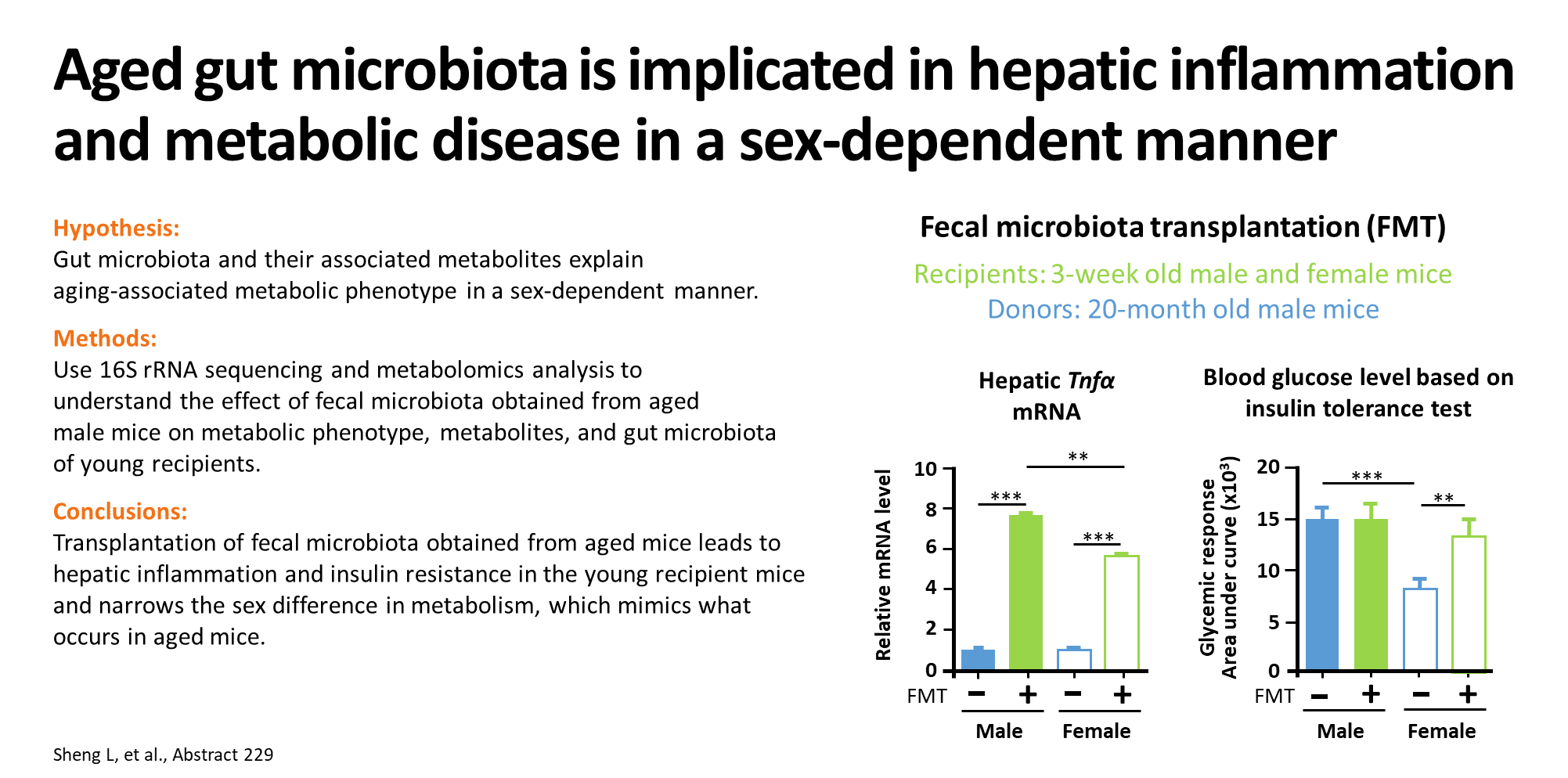 [Speaker Notes: Abstract 229

Aged Gut Microbiota Is Implicated in Hepatic Inflammation and Metabolic Disease in a Sex-Dependent Manner

Lili Sheng, Pathology and Laboratory Medicine, University of California, Davis, Prasant Kumar Jena, University of California, Davis and Dr. Yu-Jui Y. Wan, Surgery, School of Medicine, University of California, Davis
 
Background: Microbiota is crucial in regulating metabolism and inflammatory processes. Aging-associated alterations in the diversity and composition of gut microbiota are involved in aging-related inflammation and metabolism. However, the direct relationship between microbiota and aging-associated hepatic inflammation remains to be established in both sexes. 

Methods: Microbiota profiling was done in 5-, 10-, and 15-month old C57BL/6 mice of both sexes. In addition, feces derived from 20-month old male mice were transplanted to 3-week old mice of both sexes twice a week consecutively for 4 months. Mouse phenotypes, gut microbiota composition, and colonic metabolites of donors and recipients were analyzed by 16S rRNA sequencing and metabolomics analysis. 

Results: Insulin tolerance test revealed that aging reduced insulin sensitivity. Sex difference in insulin sensitivity was apparent in all 3 studied age groups with 5-month old female mice being the most insulin sensitive and 15-month old male mice being the least. However, the sex gap in insulin sensitivity narrowed as mice aged. During aging, the expression of hepatic Cd36, Col1a1, a-Sma, and Timp1 genes increased, but the expression of gluconeogenesis genes G6pase and Pepck was reduced. In addition, such phenotypic changes were accompanied by the change in gut microbiota community structure. As mice aged, the ratio of Firmicutes-to-Bacteroidetes was increased in male mice but remained unchanged in female mice. After fecal microbiota transplantation, both male and female recipients had increased hepatic inflammation accompanied by increased serum endotoxin and alanine aminotransferase. Moreover, 5-month old female recipients became as insulin resistant as the male recipients. In addition, Firmicutes-to-Bacteroidetes ratio was reduced in female recipients but increased in male recipients, suggesting the same aged donors had differential effects based on the sex of the recipient. Metabolomics analysis revealed that fecal microbiota transplantation altered glycolysis and gluconeogenesis pathways in both male and female recipients. However, only lipid and sugar metabolic pathways were altered in female recipients, indicating a specific effect of aged gut microbiota from male mice in regulating metabolic diseases, including insulin resistance, in young female mice. 

Conclusion: Transplantation of aged gut microbiota caused hepatic inflammation and insulin resistance in the recipient mice in a sex-dependent manner by shifting gut bacterial composition and metabolites.

Disclosures:
The following people have nothing to disclose: Lili Sheng, Dr. Yu-Jui Y. Wan]
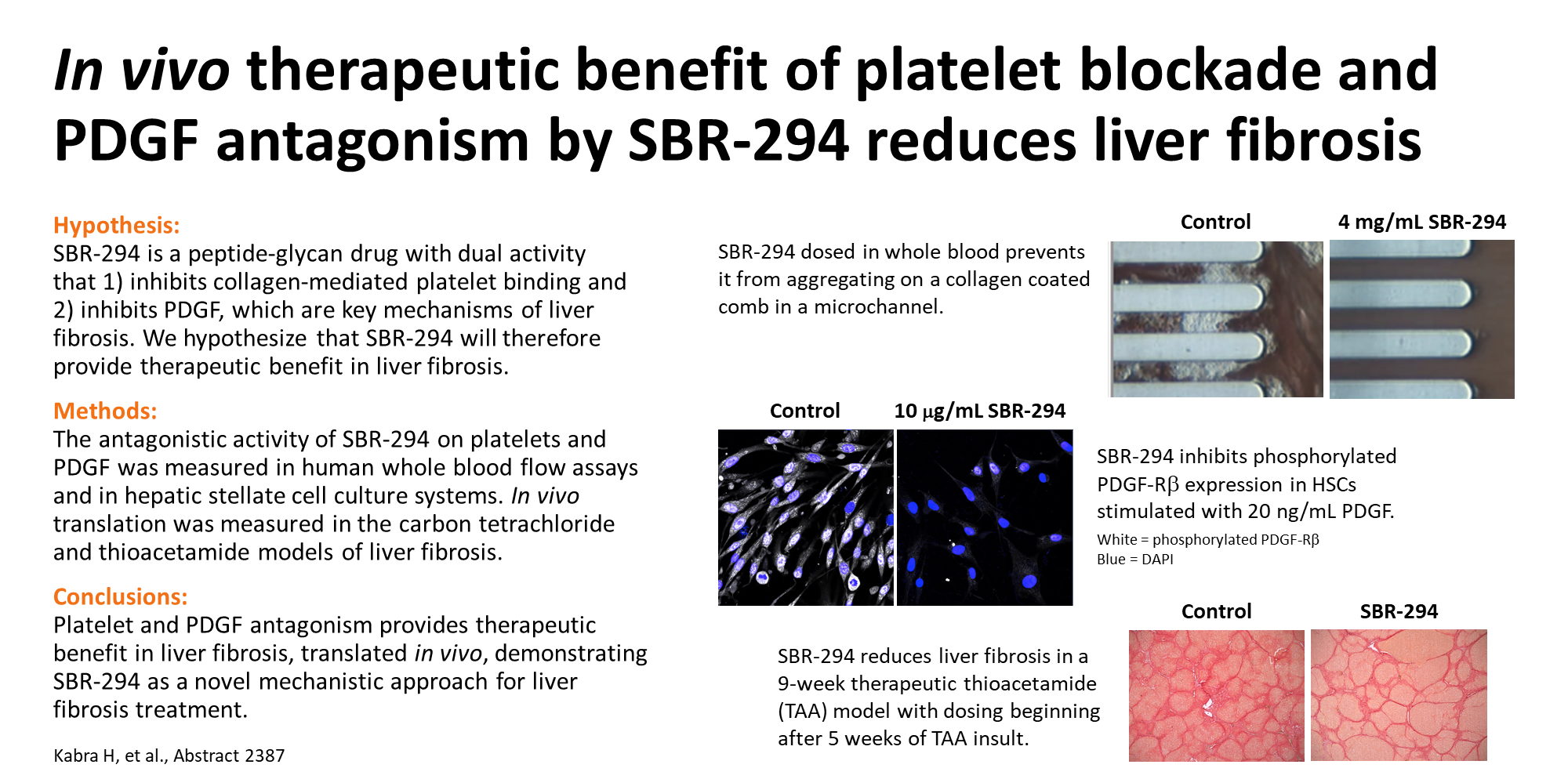 [Speaker Notes: Abstract 2387

In Vivo Therapeutic Benefit of Platelet Blockade and Broad Spectrum PDGF Antagonism By SBR-294 Demonstrates the Importance of the Platelet-Axis of Fibrosis

Harsha Kabra1, Swati Jalgaonkar1, Tanaya Walimbe1, Taylor Skurnac1, Camille Indey1, Elvis Ikwa1, Andrew Woolley1, Julia Chen1, Nicholas Snead1, Glenn Prestwich1, Morten Karsdal2, Kate Stuart1 and John Paderi1, (1)Symic Bio, (2)Biomarkers and Research, Nordic Bioscience, Herlev, Denmark
 
Background: Platelets are the largest source of PDGF in the liver and are recognized to play a key role in the progression of liver fibrosis. SBR-294 is a novel glycan therapeutic composed of collagen-binding peptides grafted to a semi-synthetic glycosaminoglycan (GAG). SBR-294 has been shown to bind collagen thereby inhibiting collagen-mediated platelet activation while also localizing the GAG to the fibrotic liver. Here, we further demonstrate the mechanism of the SBR-294 as a PDGF antagonist, in addition to its platelet-collagen blockade activity. In vivo translation of the therapeutic benefit of SBR-294 along these axes is demonstrated in both prophylactic and therapeutic dosing paradigms. 

Methods: Antagonistic effect of SBR-294 on collagen-mediated platelet activation was evaluated in human whole blood flow experiments, where activation is induced by collagen. The antagonistic activity of SBR-294 on PDGF and PDGFR engagement was measured by ELISA assays and in cell culture with hepatic stellate cells. In vivo translation of these activities was evaluated in the carbon tetrachloride (CCl4) model of liver fibrosis in mice. Intraperitoneal CCl4 injections were administered twice weekly over a 4-week period and SBR-294 was dosed intravenous (IV) for two weeks, starting after 2 weeks of CCl4 dosing. Liver fibrosis was subsequently assessed histologically by picrosirius red staining for collagen. 

Results: SBR-294 inhibited collagen-mediated platelet activation on collagen in a dose-dependent manner to near complete inhibition. SBR-294 was found to bind PDGF-AA, PDGF-BB, PDGF-CC, and PDGF-DD with nanomolar EC50 (0.68 nM, 1.22 nM, 69 nM, and 5.9 nM, respectively). The binding activity of SBR-294 was found to be due to the glycan backbone; however, the glycan alone did not inhibit PDGF-PDGFR engagement, whereas SBR-294 completely inhibited this receptor-ligand engagement (IC50=14 nM for PDGF-BB). This unique PDGF antagonism by SBR-294 was further supported by inhibition of PDGF-mediated hepatic stellate cell proliferation. In vivo, SBR-294 significantly reduced fibrosis, as measured by histological evaluation of picrosirius red staining, following just 2 weeks of dosing in the CCl4 model. This reduction in fibrosis was similar to the effect of a daily dose of oral aspirin in the study. 

Conclusion: Platelet and PDGF antagonism have been recognized as potential therapeutic targets for liver fibrosis. SBR- localizes within the diseased liver, inhibits collagen-mediated platelet activation, and also acts as a broad-spectrum antagonist of PDGF. These activities translate in vivo, reducing liver fibrosis in the CCl4 mouse model with both prophylactic and therapeutic dosing. These results are important for the platelet-wound healing fibrosis axis and warrant further development of SBR-294 in liver fibrosis.

Disclosures:
Harsha Kabra – Symic Bio: Stock Shareholder; Symic Bio: Employment;
Morten Karsdal – Nordic Bioscience: Management Position;]